Химия
9 КЛАСС
ТЕМА 
Элементы I группы побочной подгруппы. Строение атома. Свойства. Медь
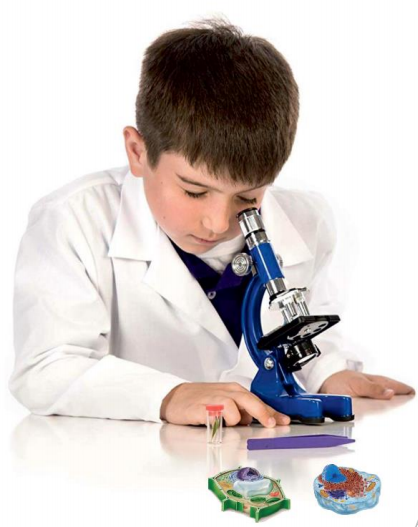 Положение в таблице
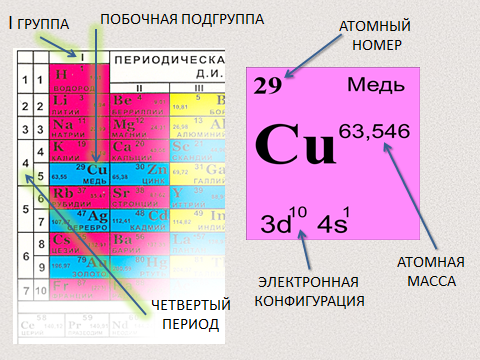 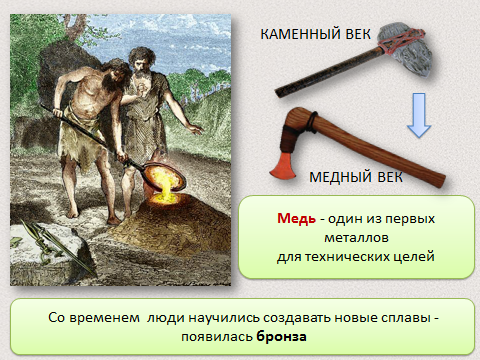 Расположение в таблице
В периодической системе d-элементы или переходные металлы расположены в побочных подгруппах (или В подгруппах) всех восьми групп.
   Это элементы, которые при образовании соединений имеют незаполненную d-орбиталь.
   Под определение не подпадают скандий (3d0 в соединениях)            и цинк (3d10 в соединениях); медь же входит в группу указанных соединений, если имеет в них конфигурацию 3d9.
   Принято, однако, относить эти металлы к d-металлам на основании химического сходства их соединений.
Общую электронную формулу валентного слоя 
d-элементов можно выразить формулой:
 
ns2(n-1)d1-10
Особенности электронного строения
особенностями электронного строения d-элементов обусловлены и их свойства:

а) большое разнообразие проявляемых валентностей         и степеней окисления;

б) способность образовывать различные комплексные соединения;

в) каталитическая активность.
Общая характеристика группы
8Cu  1s22s22p63s23p63d104s1;                                 [Ar] 3d104s1
47Ag  1s22s22p63s23p63d104s24p64d105s1;                [Kr] 4d105s1
79Au  1s22s22p63s23p63d104s24p64d104f145s25p65d106s1;                    
                                                                                    [Xe] 4f145d106s2
Общая характеристика группы
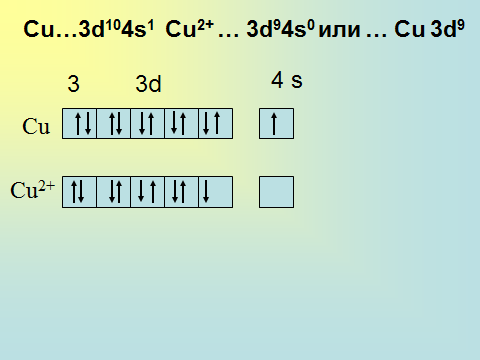 Для меди наиболее  характерна степень окисления +2, для серебра +1, для золота +3. Особая устойчивость степени окисления +1 у серебра объясняется большей прочностью конфигурации 4d10, т. к. эта конфигурация образуется уже у Pd, предшествующего серебру в периодической системе.
Общая характеристика группы
Радиусы атомов элементов побочной подгруппы I группы гораздо меньше, чем у металлов главной подгруппы, поэтому медь, серебро и золото отличаются большей плотностью, высокими температурами плавления.
Общая характеристика группы
При переходе от меди к серебру радиус атомов увеличивается, а у золота не изменяется, т. к. золото расположено в периодической системе после лантаноидов            и ещё испытывает эффект лантаноидного сжатия.  Плотность золота очень велика.
Химическая активность этих элементов невелика                      и убывает с возрастанием порядкового номера элемента.
Нахождение в природе
Нахождение в природе.
В  природе встречается  в  виде  различных  соединений,  
Cu2S - медный блеск, 
CuFeS2 - медный колчедан (халькопирит), Cu3FeS3 борнит, 
Сu2 (ОН)2 СО3  или СuСО3 Сu(ОН)2 - малахит. 


Залежей богатых медных руд на Земле практически не осталось.
Характеристика меди
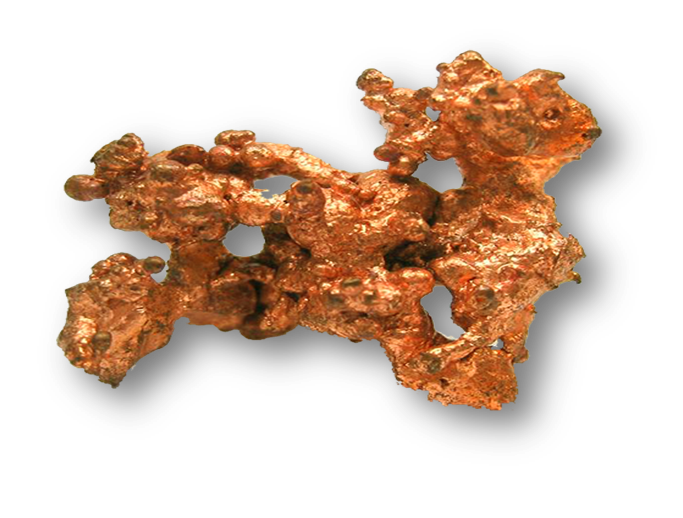 Медь 
— золотисто-розовый 
пластичный металл
на воздухе покрывается оксидной плёнкой
желтовато-красного  оттенка
Высокая тепло- и электро-проводность
СПЛАВЫ
Медь + цинк = латунь
Медь + олово = бронза
Медь + никель = мельхиор
Медь + свинец = баббит
Получение
Пирометаллургический метод  (получении меди из сульфидных руд)
                                   Cu2O + CO           2Cu + CO2
       Cu2O + H2           2Cu + H2O
Гидрометаллургический метод  (растворение минералов меди в разбавленной серной кислоте или в растворе аммиака) 
                                 CuO + H2SO4          CuSO4 + H2O
                                  CuSO4 + Fe              FeSO4 + Cu
Электролизный метод
                             2CuSO4 + 2H2O            2Cu  + O2  + 2H2SO4
Химические свойства
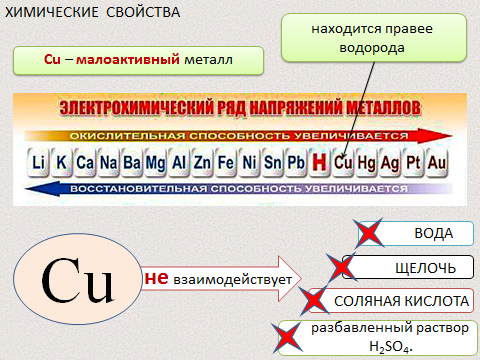 2Сu + О2 = 2СuО (800°С);
Сu + S = CuS (350°C);
Сu + Сl2 =СuСl2;
2Сu + О2 + H2О + СО2 = (СuОН)2СО3 
      (плёнка зелёного цвета – образуется на  воздухе);
Медь не взаимодействует с водородом углеродом и азотом даже при высокой температуре
Химические свойства
Химические свойства
Сu + 4НNО3(конц) = 2NO2 + Cu(NO3)2 + 2Н2О;
3Сu + 8НNО3(разб) = 2NO + 3Cu(NO3)2 + 4Н2О;
Сu + 2H2SO4(конц) = SO2 + CuSO4 + 2H2О;
2Сu + 2H2SO4(paзб) + О2 = 2CuSO4+ 2H2O
 (кипячение порошка Сu).
Соединения меди
Оксид меди (I) Сu2О - твёрдое вещество тёмно-красного цвета, обладает основными свойствами. 
Часть солей меди (I) растворима в воде, но легко окисляется кислородом воздуха, устойчивы комплексные соединения меди (I) 
[Cu(NH3)2]+:
Соединения меди
Сu2О + 2НСl(разб) = 2CuCl + H2O;
Сu2О + 4НСl(изб.) = 2H[CuCl2] + H2O;
2Сu2О + 8НСl(разб) + О2 = 4CuCl2 + 4Н2О;
2Сu2О + 4Н2О + О2 = 4Сu(ОН)2;
Сu2О + СО = 2Сu + СО2. 
Гидроксид Cu(OH) не стоек и быстро окисляется.
Соединения меди
Оксид меди (II) СuО - твёрдое вещество красно-коричневого цвета, проявляет основные свойства. 

4CuO = 2Cu2O+ O2;
СuО + Н2 = Сu + Н2О;
3СuО + 2А1 = 3Сu + Аl2О3;
СuО + С = Сu + СО;
Соединения меди
СuО + СО = Сu + СО2;
3СuО + 2NH3(г) = N2 + 3Сu + 3H2О;
СuО + 2НС1 = СuСl2 + Н2O
Слабые амфотерные свойства проявляются при сплавлении со щелочами:
СuО + 2NaOH = Na2СuO2 + Н2O
Соединения меди
Гидроксид меди (II) Сu(ОН)2 - соединение голубого цвета, не растворим в воде, термически неустойчив, преобладают основные свойства, слабый окислитель:
CuSO4 + 2NaOH(разб.) = Cu(OH)2↓ + Na2SO4; 
Cu(OH)2 + 2HCl = CuCl2 + 2H2O;
Cu(OH)2 + 2NaOH(конц.) = Na2[Cu(OH)4];
Купраты щелочных металлов имеют синюю окраску
Соединения меди
2Cu(OH)2 + CO2 = Cu2 ( ОН)2 СО3- + H2O;
Cu(OH)2 = CuO + 2H2O;
Cu(OH)2 + 4NH4OH = [Cu(NH3)4](OH)2 + 4H2O;
качественная реакция на альдегиды:
2Cu(OH)2 + СН3СНО = Cu2O + СН3СООН +  2H2O
Соединения меди
Соединения меди (II) – окислители:
CuSO4+ M = Cu + MSO4           (М = Fе, Zn) 
2CuSO4 + 2NaE + SO2 + 2H2O = 2CuE + 2H2 SO4 + 2Na2SO4
(E =Cl,  Br , I,  NCS)
Соединения меди
Соли меди (II) сильных кислот подвергаются в водных растворах значительному гидролизу. Катион находится                     в гидратированном состоянии:
Cu2+ + Н2О  CuOH + + Н+;
Сu2++ 4Н2О   [Cu(H2O)4]3+
[Cu(H2O)4]2+ + Н2О [Cu(OH)(H2O)3]+ + Н3О+
гидролиз в протолитической форме
Комплексные соединения меди (II) с аммиаком, аминокислотами, многоатомными спиртами. 
[Cu(NH3)4](OH)2
Свойство Сu (ΙΙ) реагировать с белками и пептидами, а также           с биуретом (NH2 –CO–NH–CO–NH2) в щелочной среде                         с образованием окрашенных в сине-фиолетовый цвет комплексных соединений, используют для доказательства наличия пептидных связей. Реакция Сu (ΙΙ) с биуретом и белками называется биуретовой.
Соединения меди
Закрепление знаний
Cu2S+HNO3(конц.,хол.)→Cu(NO3)2+S+NO2 +H2O
 CuS +8HNO3 (конц., гор.) → CuSO4+8NO2+ 4Н2О. 
Cu2S + Cu2O →  Cu + SO2
ЗАКРЕПЛЕНИЕ ЗНАНИЙ
Повторить параграфы 28, 
Решить задания 3-4 расположенные на стр.136